紙飛機原理與不同紙飛機折法
圖片資料擷取自：GQ Taiwan、Mr. Bug 蟲蟲老師-楊棨棠
紙飛機原理
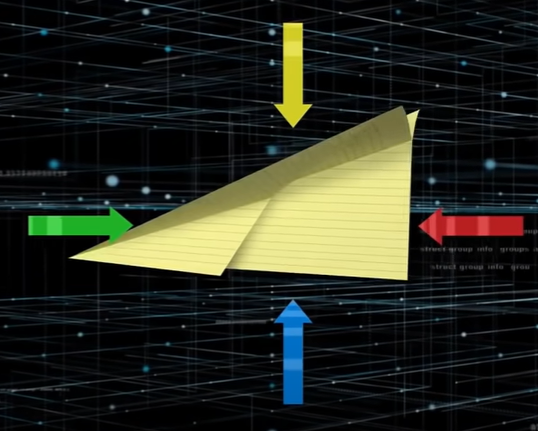 重力
阻力
推力
升力
飛機型態1：飛鏢型(Dart)
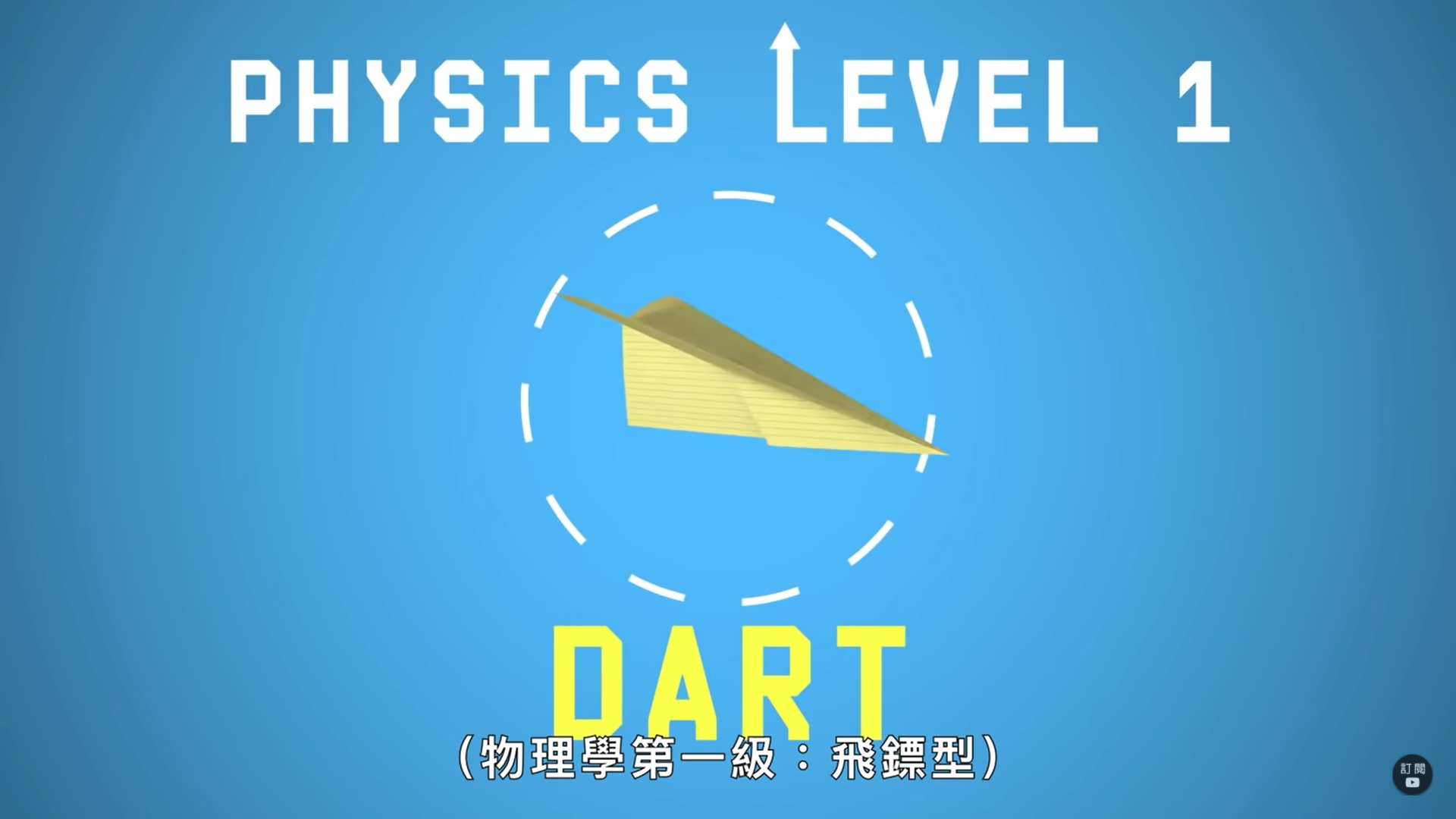 推力
飛機型態1：飛鏢型(Dart)
步驟1：將長邊對齊長邊進行對折動作。
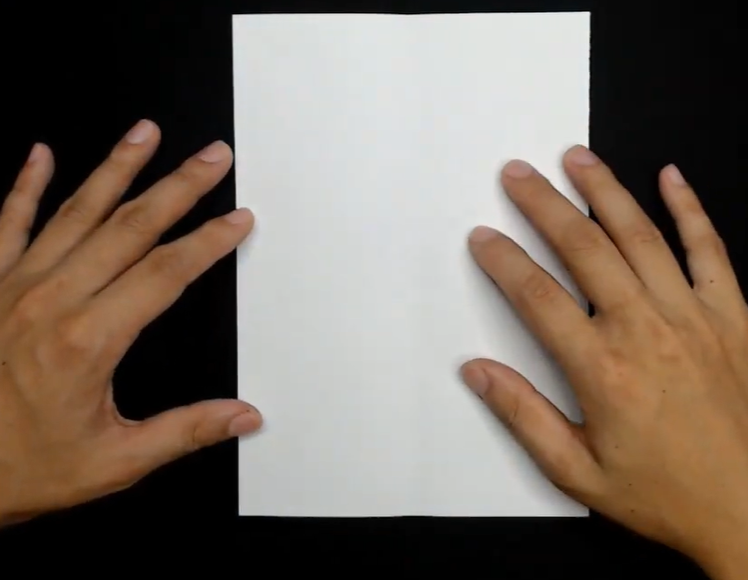 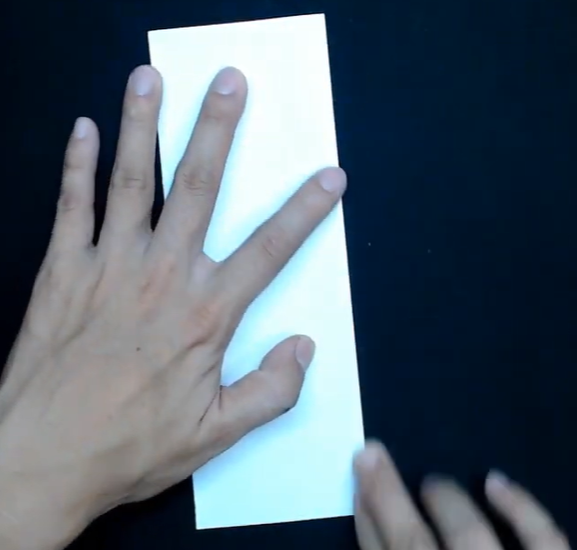 飛機型態1：飛鏢型(Dart)
步驟2：將可打開的一角折向另一長邊。
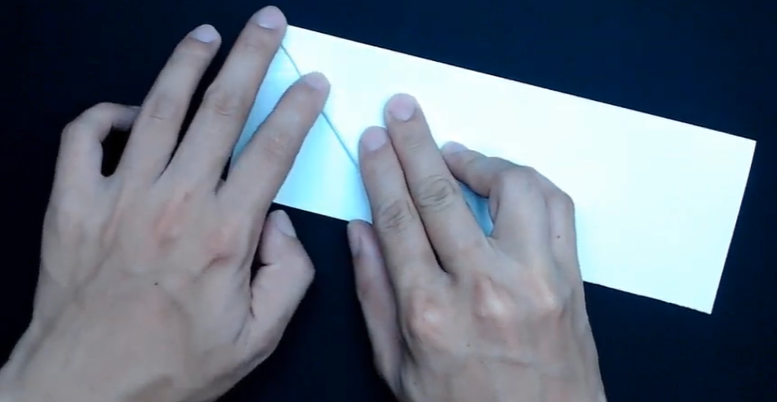 飛機型態1：飛鏢型(Dart)
步驟3：另一面同一邊重複步驟。
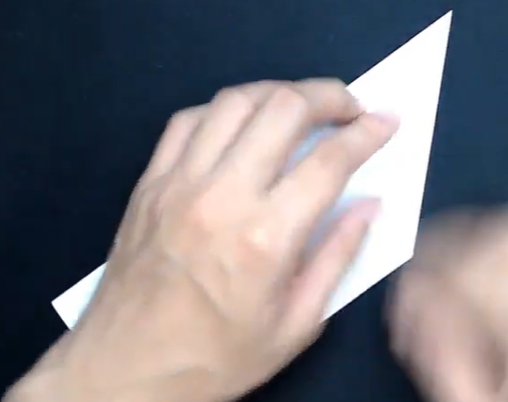 飛機型態1：飛鏢型(Dart)
步驟4：將斜邊折向長邊，反側亦同。
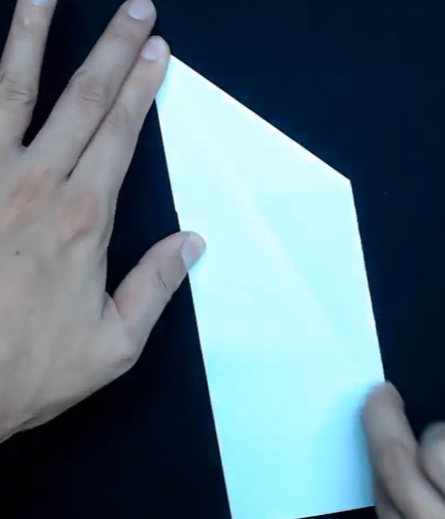 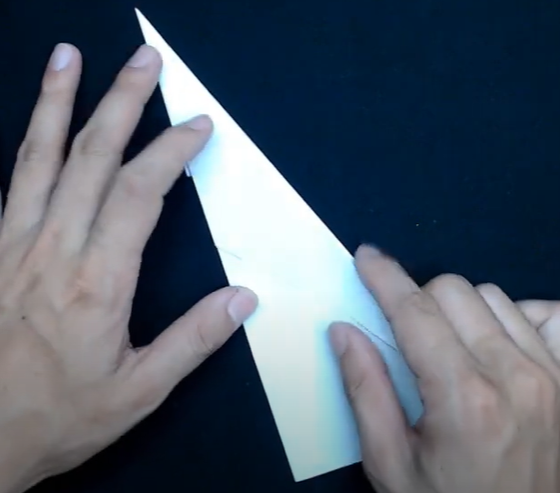 飛機型態1：飛鏢型(Dart)
步驟5：再一次將斜邊折向長邊，反側亦同，此為機翼。
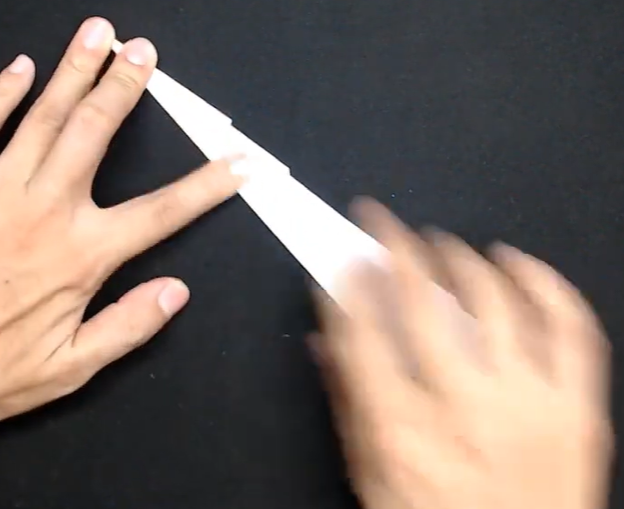 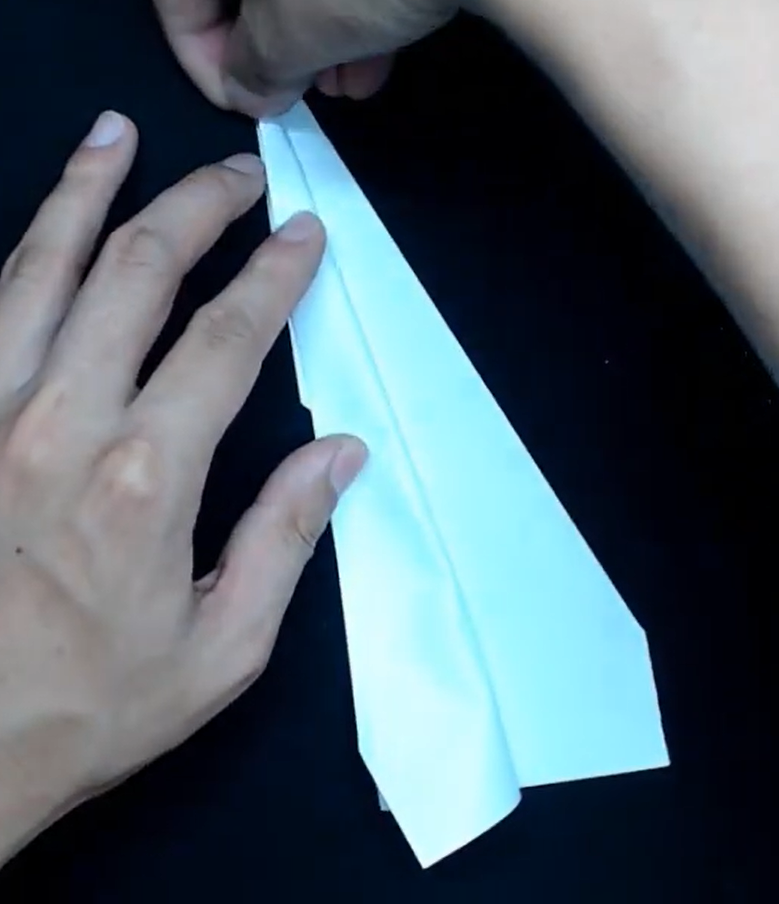 飛機型態1：飛鏢型(Dart)
步驟6：用細膠帶將飛機會開的地方做補強。
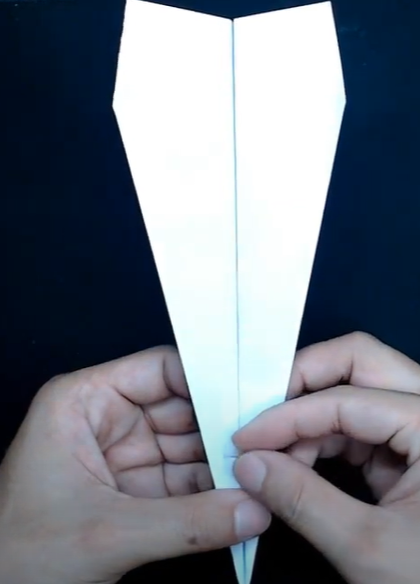 飛機型態1：飛鏢型(Dart)
步驟7：折出上反角(Y字形)，可增加飛機穩定。
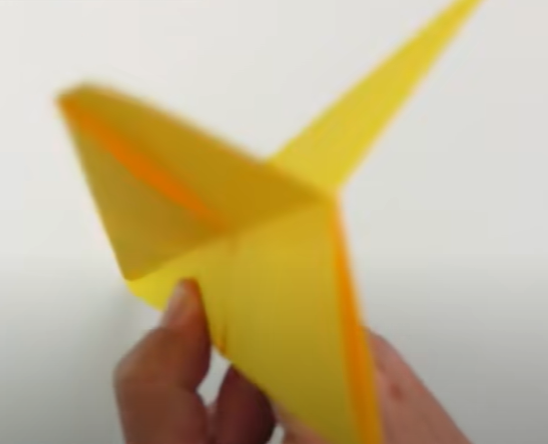 飛機型態1：飛鏢型(Dart)
步驟8：”捲“出升降舵，微微上翹即可。
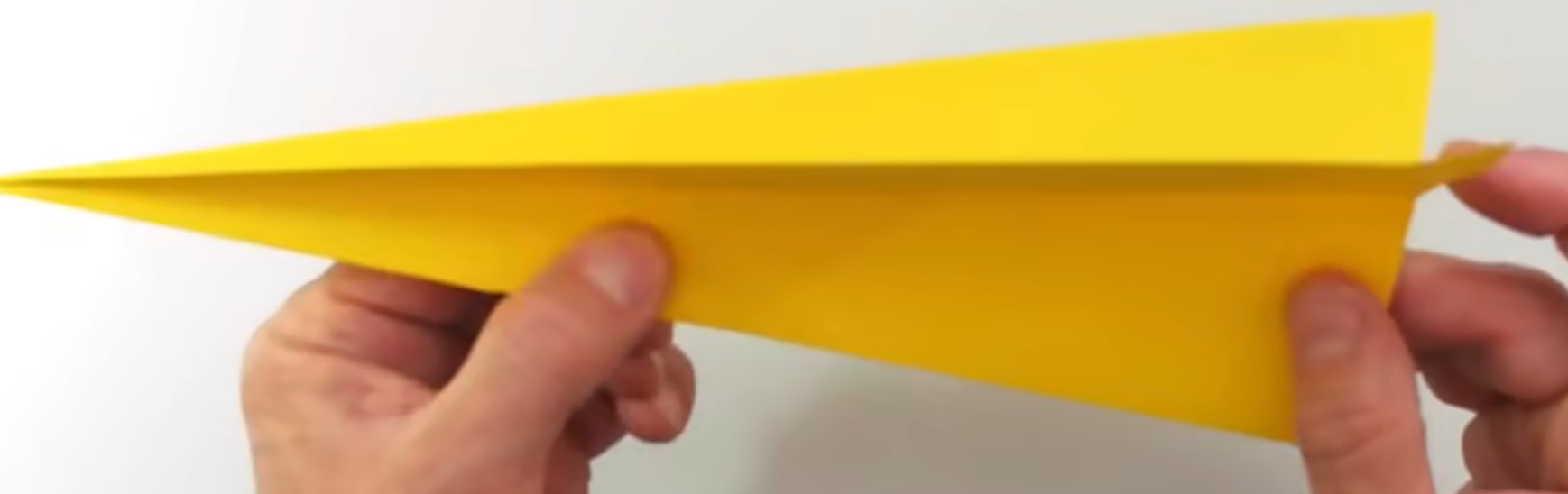 飛機型態1：飛鏢型(Dart)
步驟9：測試調整。

包含「上反角角度」、 「升降舵角度」 、 「方向舵角度」 。
實驗紀錄如何做？
實驗記錄怎麼做？
步驟1：考慮實驗要討論的變因。
步驟2：考慮實驗要討論的結果。
步驟3：設計表格，並且考慮實驗次數。
步驟4：進行實驗，實驗前需先考慮實驗過程的器材，事先準備，包含計時用工具、測量長度用工具、實驗過程照片或影片等。
實驗記錄怎麼做？
飛機型態2：加重飛鏢型(Plus Dart)
步驟1：將長邊對齊長邊進行對折動作。
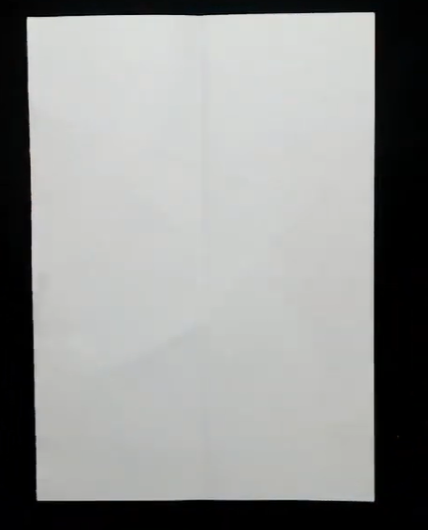 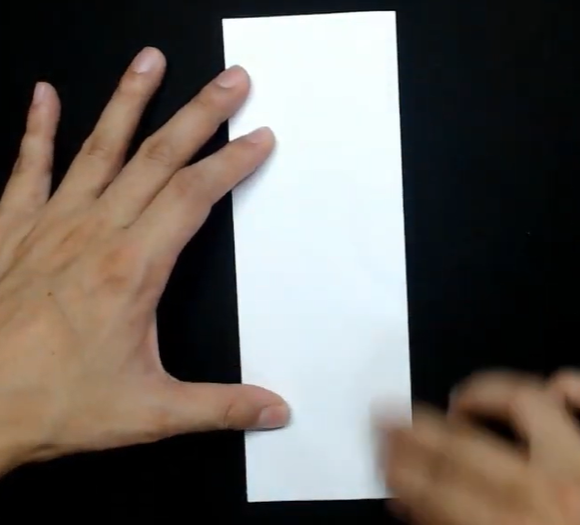 飛機型態2：加重飛鏢型(Plus Dart)
步驟2：將可打開的一角折向長邊，反側亦同。
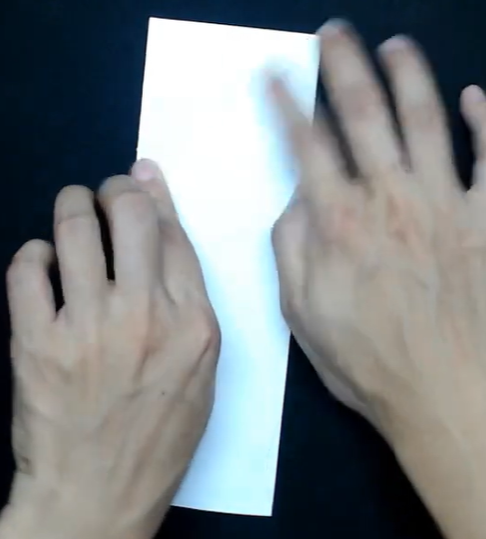 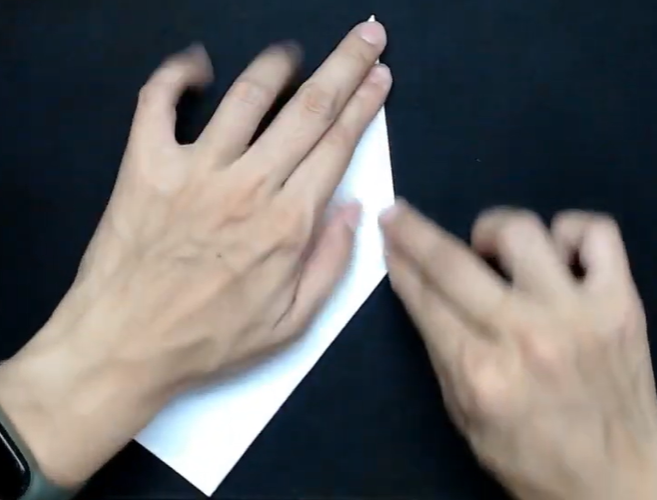 飛機型態2：加重飛鏢型(Plus Dart)
步驟3：展開成房子型，後將上方三角形部分往下折。
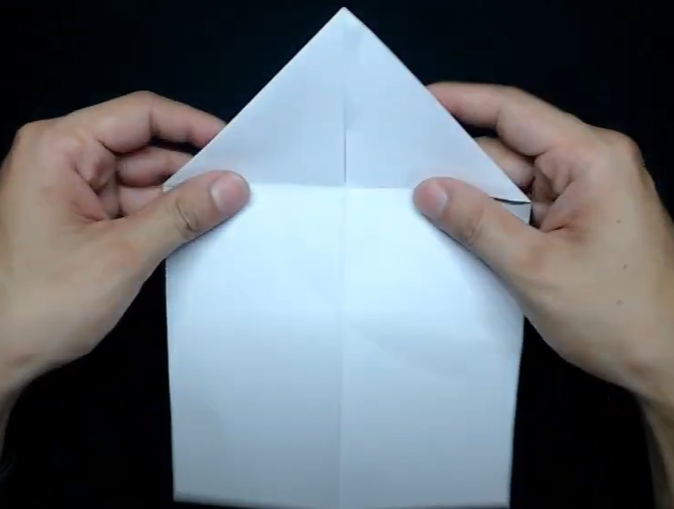 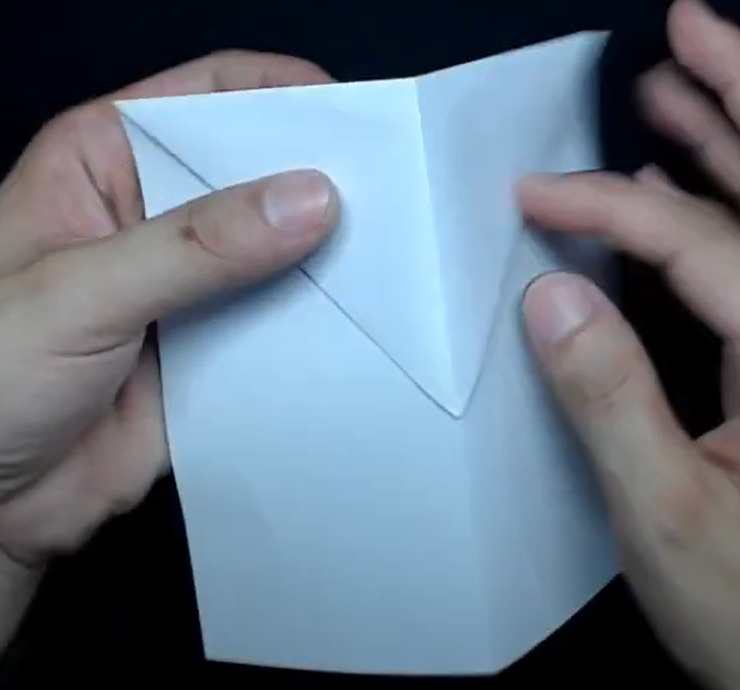 飛機型態2：加重飛鏢型(Plus Dart)
步驟4：以第1步驟折線往反方向折。
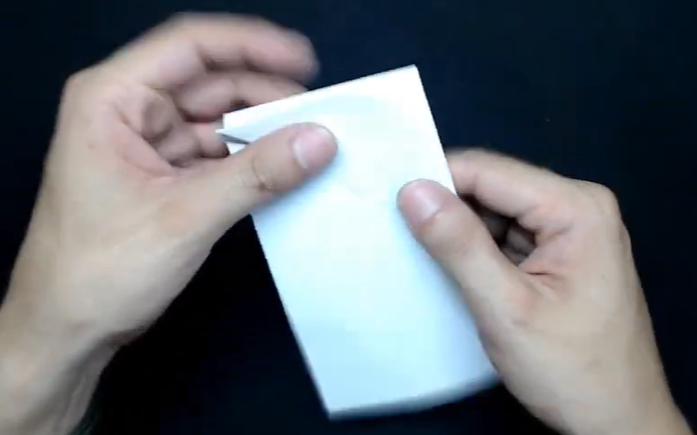 飛機型態2：頭重飛鏢型(Plus Dart)
步驟5：重複步驟2，將可打開的一角折向長邊，反側亦同。
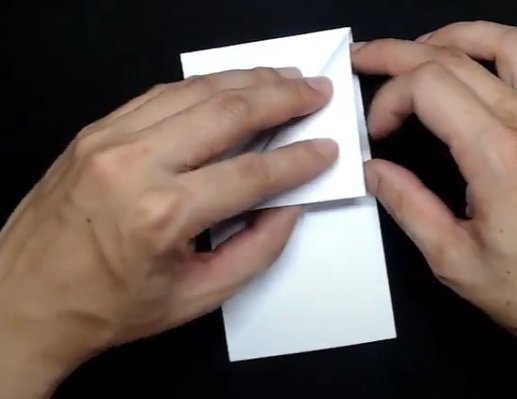 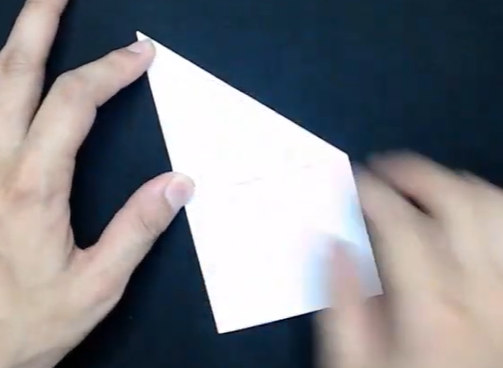 飛機型態2：加重飛鏢型(Plus Dart)
步驟6：將斜邊折向長邊，反側亦同。此為機翼。
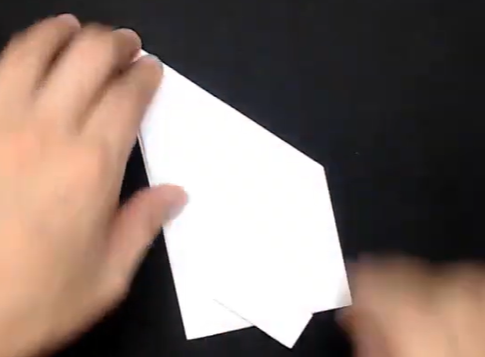 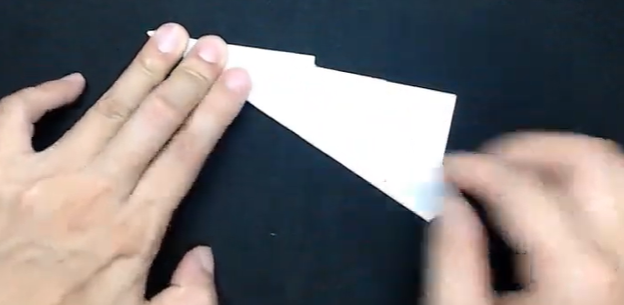 飛機型態2：加重飛鏢型(Plus Dart)
步驟7：用細膠帶將飛機會開的地方做補強。
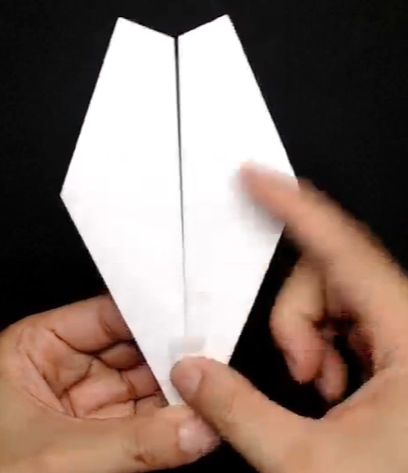 飛機型態2：加重飛鏢型(Plus Dart)
步驟8：折出上反角與升降舵。
飛機型態2：加重飛鏢型(Plus Dart)
步驟9：測試調整。

包含「上反角角度」、 「升降舵角度」 、 「方向舵角度」 。